Preparing for theAP Micro Exam:Externalities and FirmsPresented by Kathleen BrennanMay 10, 2021kbrennan@mountsaintmary.org
EconEdLink Membership
You can now access CEE’s professional development webinars directly on EconEdLink.org! To receive these new professional development benefits, become an EconEdLink member. As a member, you will now be able to: 

Automatically receive a professional development certificate via e-mail within 24 hours after viewing any webinar for a minimum of 45 minutes
Register for upcoming webinars with a simple one-click process 
Easily download presentations, lesson plan materials and activities for each webinar 
Search and view all webinars at your convenience 
Save webinars to your EconEdLink dashboard for easy access to the event

You may access our new Professional Development page here
Professional Development Certificate
To earn your professional development certificate for this webinar, you must:

Watch a minimum of 45-minutes and you will automatically receive a professional development certificate via e-mail within 24 hours.

Accessing resources: 

You can now easily download presentations, lesson plan materials, and activities for each webinar from EconEdLink.org/professional-development/
Agenda
Overview of AP Micro Exam
Externalities 
 Example Problems
Resources for Review
Questions?
Objectives
Review positive and negative externalities in the context of the AP Micro exam.
Obtain resources that can be used to prepare students for AP Micro exam.
questions on externalities.
Answer
AP Micro Exam Dates
Wednesday, May 12 @ 12:00 PM EDT
Friday, May 28 @ 4:00 PM EDT
Tuesday, June 8 @ 4:00 PM EDT
AP Micro Exam
Section I: Multiple Choice
	60 questions, 70 minutes, 66% of Exam Score
Section II: Free Response
	3 questions, 60 minutes, 33% of Exam Score
		1 long- 50% of section score
		2 short- each worth 25% of section score
Order of FRQs on Digital Exam
Short free-response question
Short free-response question
Long free-response question
- Students cannot go back to questions they have already      answered, nor skip ahead on the digital exam
- Calculators are ONLY permitted on the digital exam
Digital/Remote AP Exams
Information for Digital/Remote AP Exams
Students are permitted to install the app on their own computer at cb.org/ap2021examapp
Digital practice on the app is now available
Three days prior to exam, students will complete exam set-up for EACH digital exam
On day of exam, students must check in 30 minutes prior to exam
AP ClassroomAP Central
AP Microeconomics Exam
Basic Economic Concepts (12-15%)
Supply and Demand (20-25%)
Production, Cost, and Perfect Competition (22-25%)
Imperfect Competition (15-22%)
Factor Markets (10-13%)
Market Failure and the Role of Government (8-13%)
Unit 6: Market Failure and the Role of Government
6.1 Socially Efficient and Inefficient Market Outcomes
6.2 Externalities
6.3 Public and Private Goods
6.4 The Effects of Government Intervention in Different Market Structures
6.5 Inequality
6.1 Socially Efficient andInefficient Market Outcomes
Demand and Supply
109
8
7
6
5
4
3
2
1
MC = S
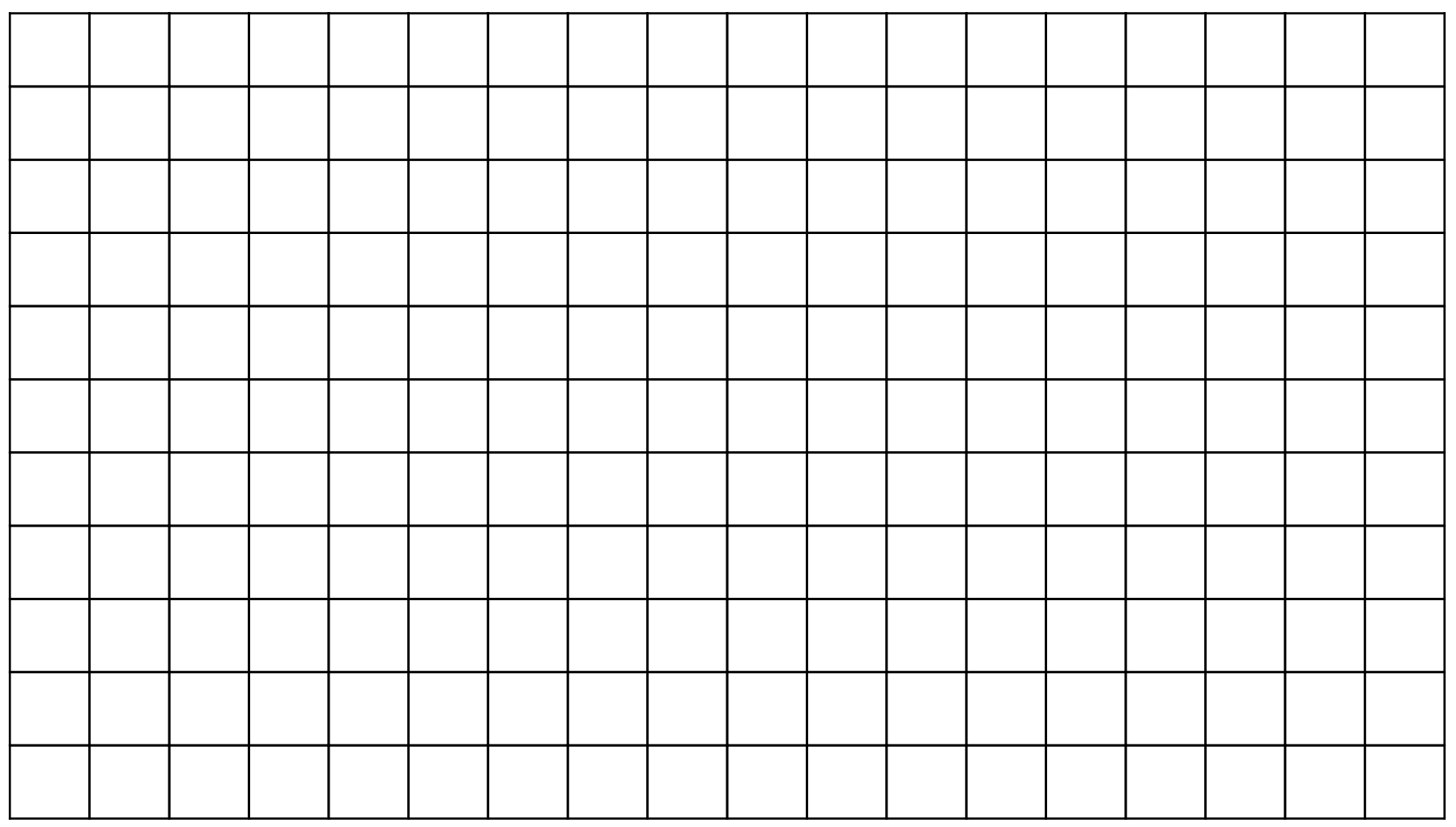 MB = D
1   2   3   4   5   6   7   8   9  10
Demand and Supply
109
8
7
6
5
4
3
2
1
Supply
Price
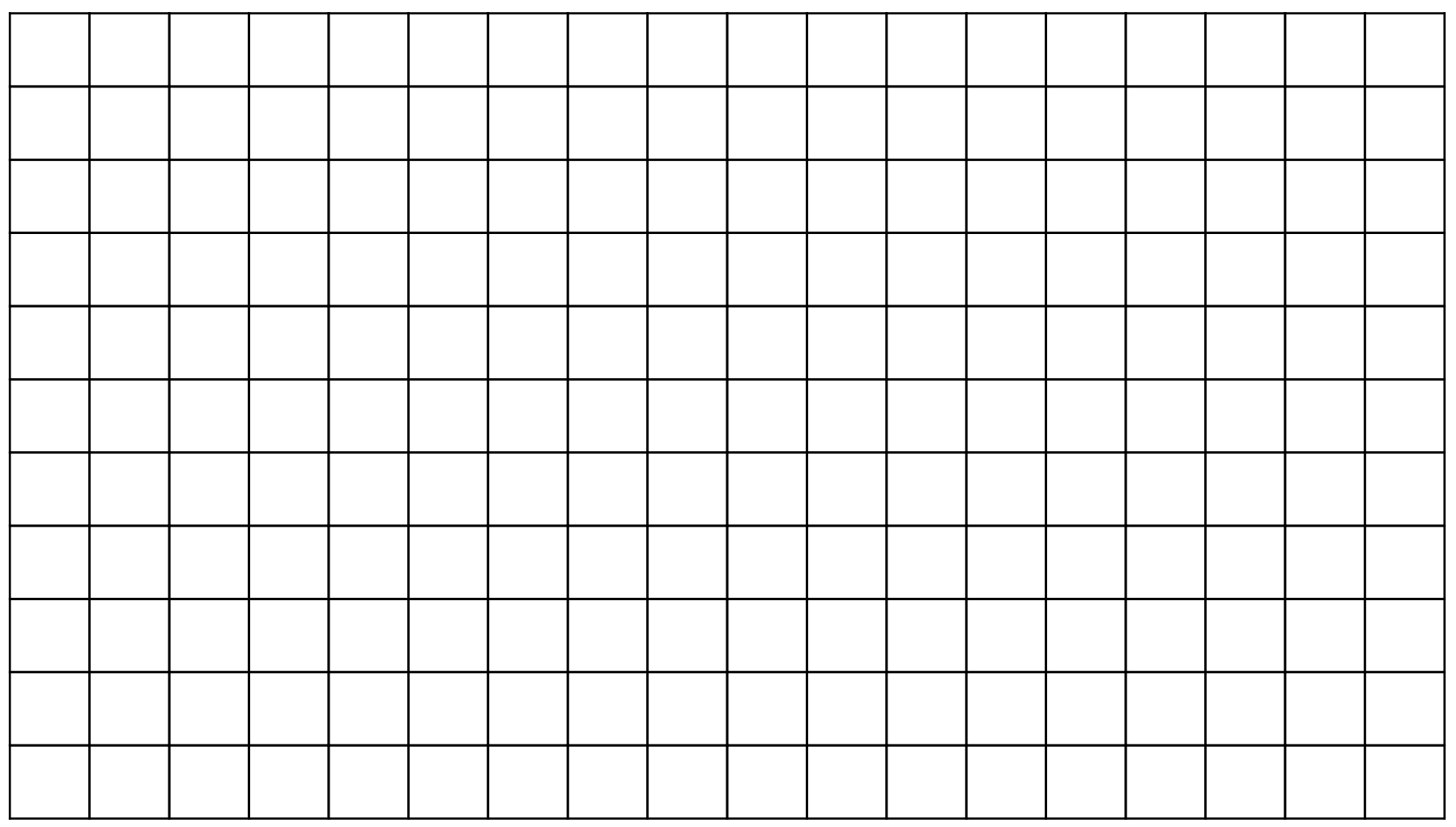 Equilibrium results in an efficient outcome with no deadweight loss
Demand
Quantity
1   2   3   4   5   6   7   8   9  10
Benefits and Costs
109
8
7
6
5
4
3
2
1
MC
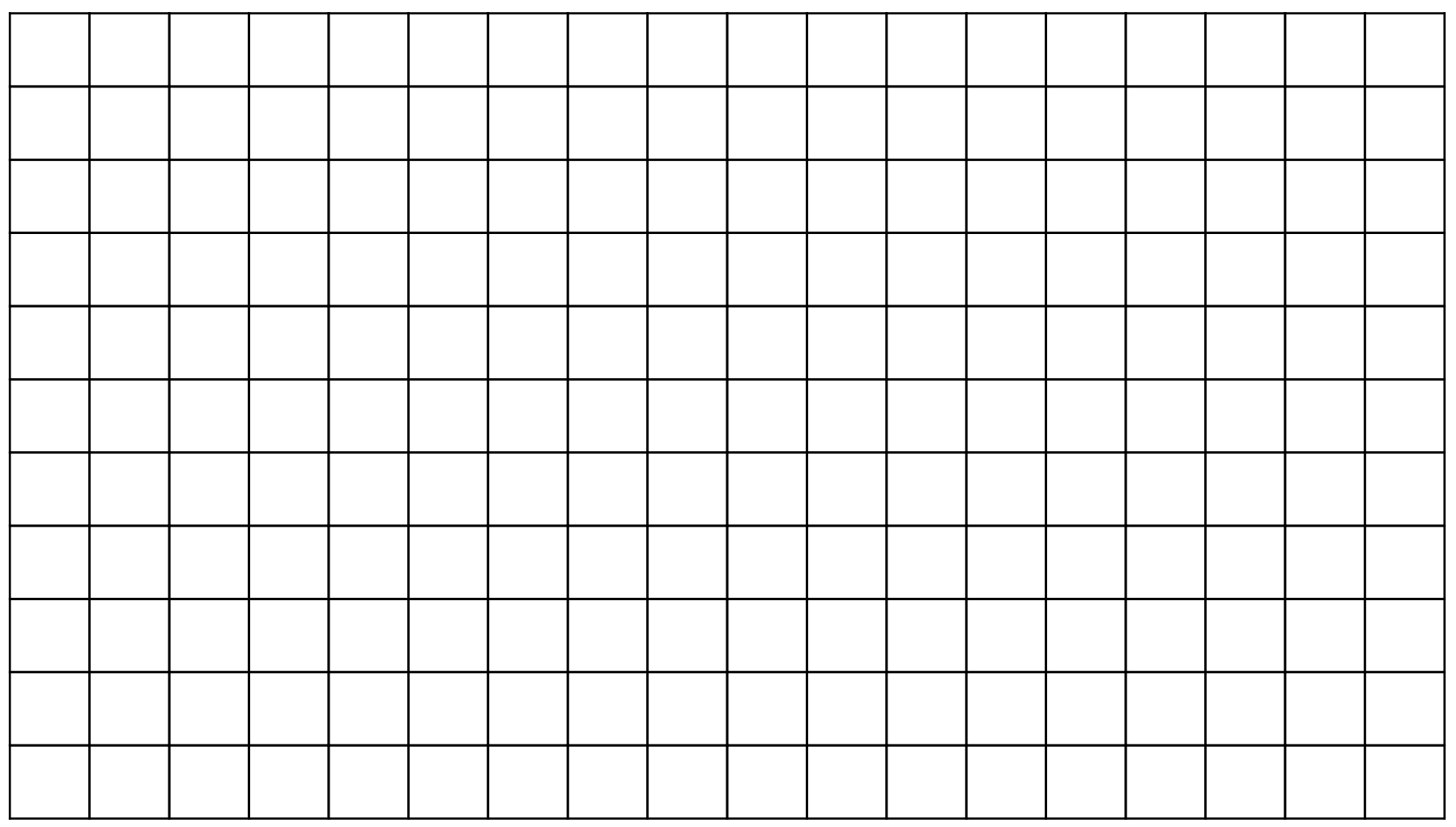 Not 
Enough
(MB>MC)
MB
1   2   3   4   5   6   7   8   9  10
Benefits and Costs
109
8
7
6
5
4
3
2
1
MC
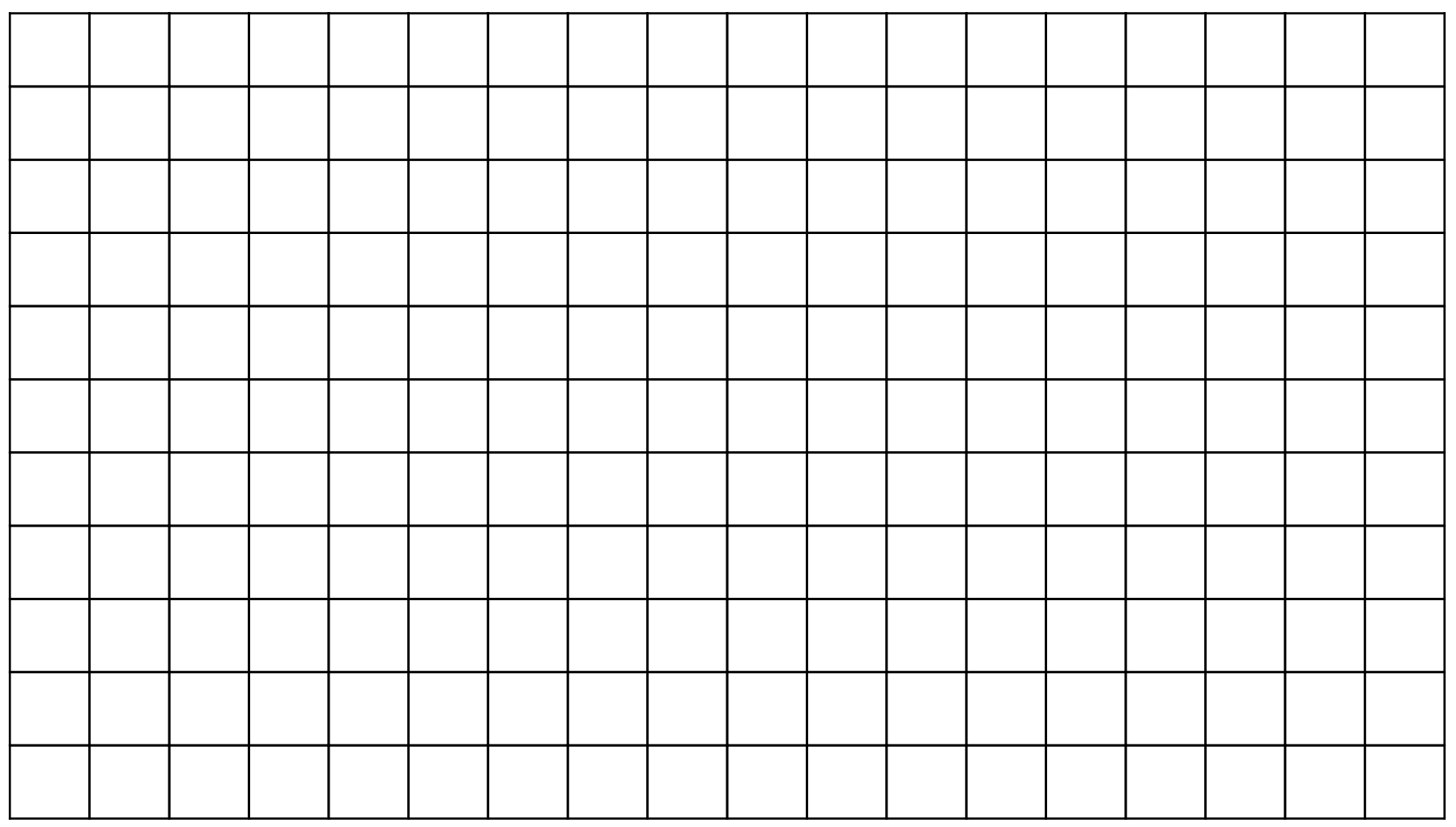 Too Much
(MC>MB)
MB
1   2   3   4   5   6   7   8   9  10
Important Concepts
MB = MC
MSB = MSC  allocative efficiency
Deadweight loss– underproducing or overproducing
Socially optimal or allocative efficiency Qd = Qs
Perfectively competitive firms = allocatively efficient
Imperfectly competitive firms- not allocatively efficient
Market Failures
Externalities
Public Goods
Imperfect Competition
Unequal Distribution of Income
6.2 Externalities
Negative Externalities
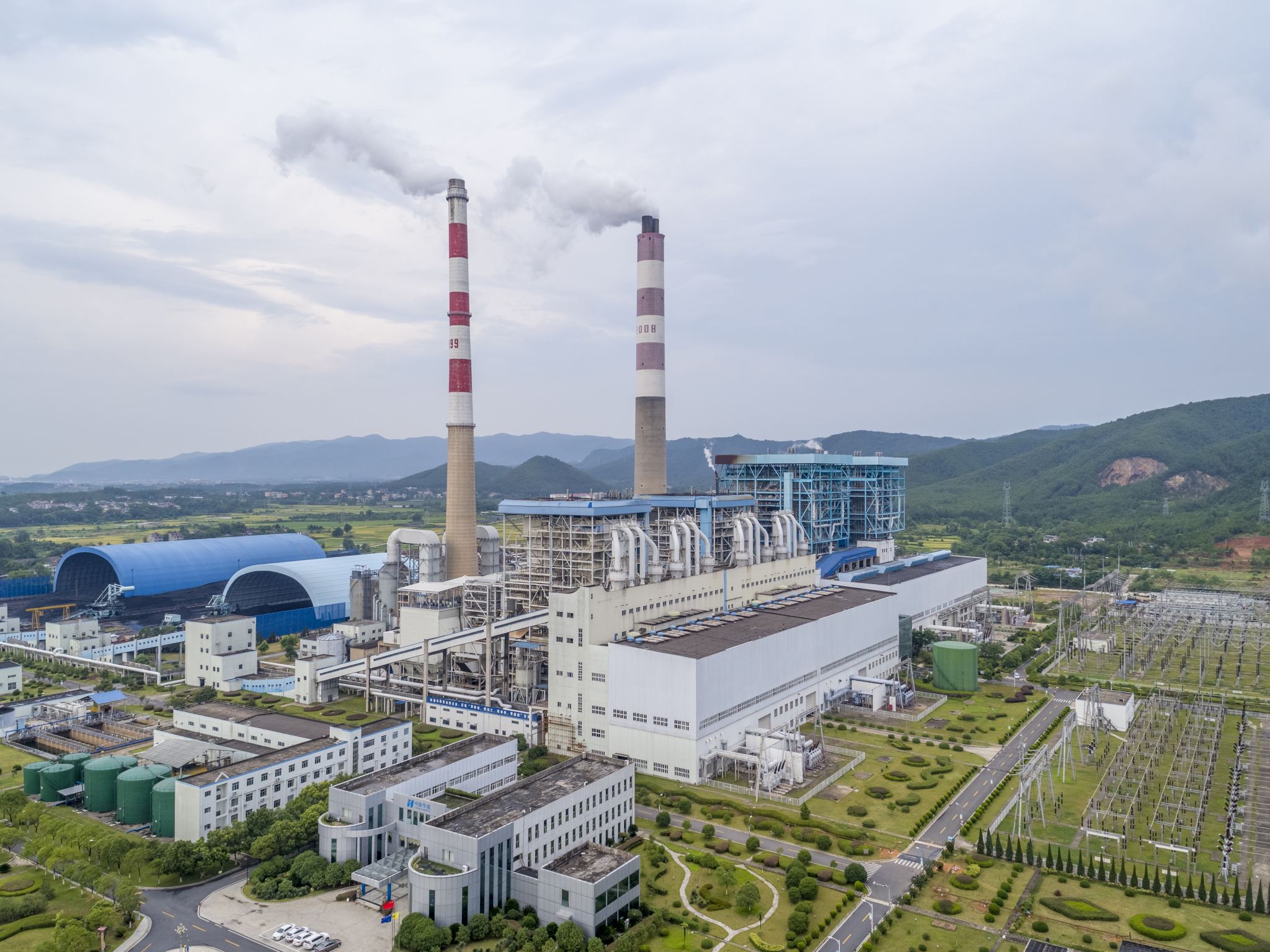 A  transaction between a buyer and seller that has a spillover cost to a third party.
Negative Externality
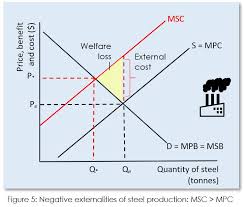 Microeconomicsap.com
Correcting for a Negative Externality
Krugman: AP Economics
Positive Externalities
A transaction between a buyer and seller that has a third-party spillover benefit to society.
Positive Externality
Reviewecon.com
Correcting for a Positive Externality
Krugman AP Economics
Correcting for a Positive Externality
Reviewecon.com
Government Interventions
Quantity Restrictions (quotas)
Regulation
Per unit taxes
Per-unit subsidies
Sample Questions
AP ClassroomAP Central
(2017) FRQ #3
a.  Q3, P4
b.  MSC>MPC
c. Q3 (MSB=MSC)
d. P4 – P1, Q2
e. DWL increases since Q3 is socially optimal Q, and now it is less
(2011) FRQ #3
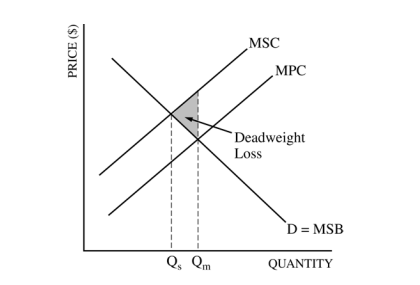 b. Deadweight loss doesn’t change because MC doesn’t change.
(2018) FRQ #2
Positive externality, MSB>MPB
16, $6
DEF
$4
8 units, DWL increases
(2013) FRQ #3
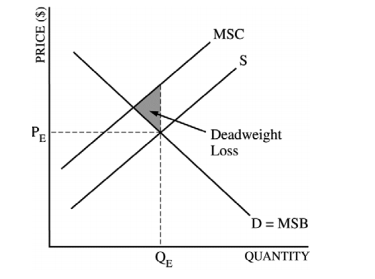 c. i. Market equilibrium is less than socially optimal since the fireworks generate a positive externality

ii. DWL increases
(2004) FRQ #1
Negative externality, MSC>MPC
Q2, where MSB=MSC
i.   Q1, MR=MPC
       ii.  Subsidy
       iii. $3
i.  Q3,whereMPC=MSB(Demand)
       ii.  Tax
       iii. $5 (12-7)
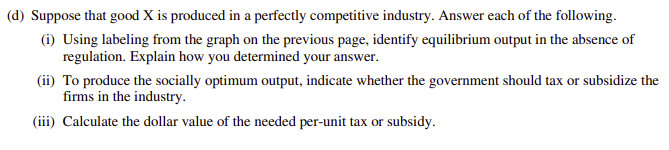 AP Classroom
Personal Progress Checks for Each Unit
AP Question Bank
AP Microeconomics Resources
Review Econ 
ACDC Micro 6.2
ACDC Negative Externalities
ACDC Positive Externalities
ACDC Micro Topics
Additional Resources
AP Micro Review- Gabe Ren
Kahn Academy
Every AP Micro Graph Explained
Jason Welker-https://www.econclassroom.com/wp-content/uploads/2012/04/AP-Micro-Exam-study-guide.pdf
AP Micro Cue Card- Sally Dickson
CEE Affiliates
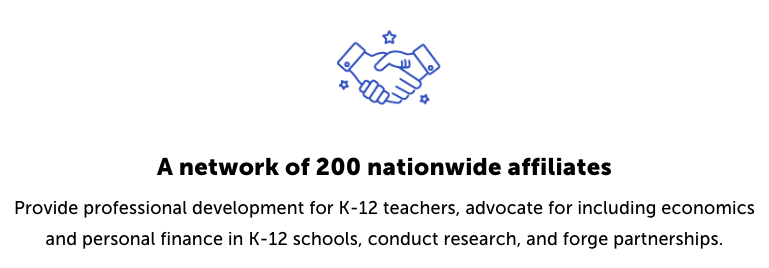 https://www.councilforeconed.org/resources/local-affiliates/
Thank You to Our Sponsors!
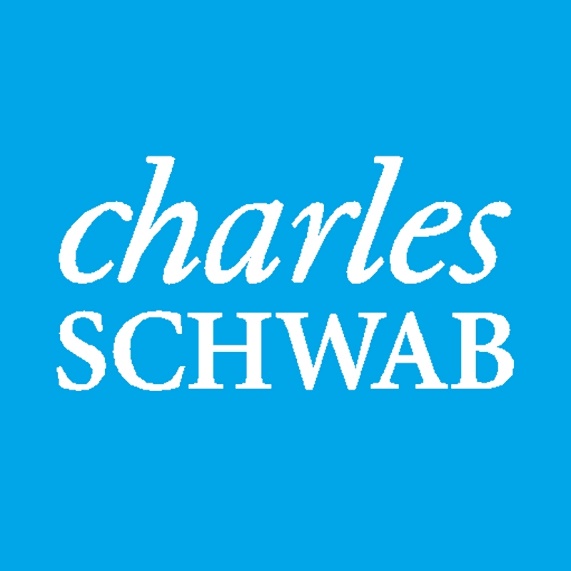 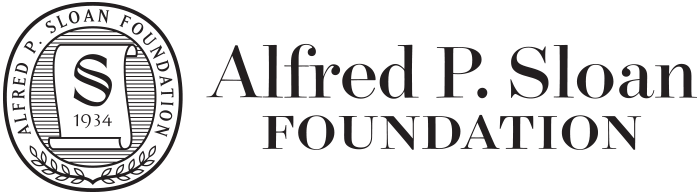 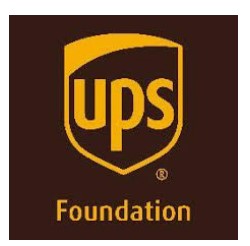 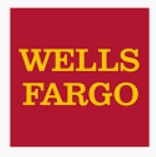 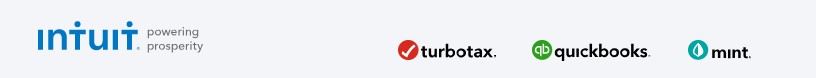